Impact of Ion Energy Increase on Ion Polarization
A.M. Kondratenko, M.A. Kondratenko (Zaryad), Yu.N. Filatov (MIPT),
Ya.S. Derbenev, F. Lin, V.S. Morozov, Y. Zhang (JLab)
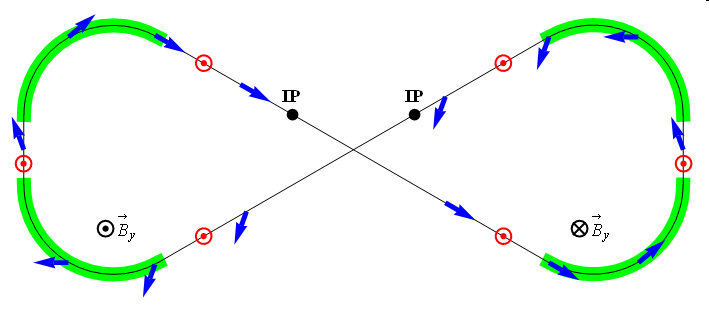 n = 0
Figure-8 Scheme
Figure-8 ring is transparent to the spin motion: in an ideal structure, spin precession in one arc is cancelled by the other
Without additional fields, spin rotation is a priori unknown and occurs only due to closed orbit excursion and beam emittances
Additional fields are introduced to stabilize the spin motion by producing a spin rotation that is much greater than that due to imperfections
Required integrals of the additional fields are almost two orders of magnitude lower than those of full Siberian snakes
e.g. ~3 Tm vs. < 400 Tm for deuterons at 100 GeV
Figure-8 is an indispensable solution for deuterons in the whole EIC energy range and protons in the low-to-medium energy range as well as an excellent alternative solutions for high-energy protons and electrons
2
Zero-Integer Spin Resonance and Spin Stability Criterion
3
3D Spin Rotator in Ion Collider Ring
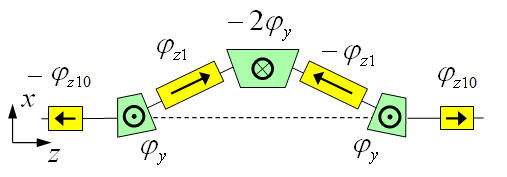 3D spin rotator
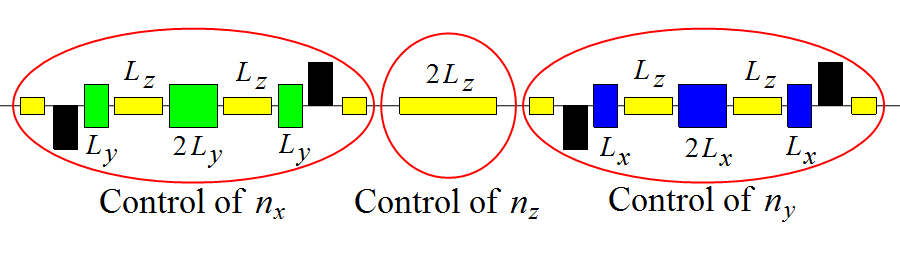 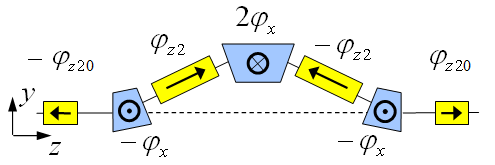 IP
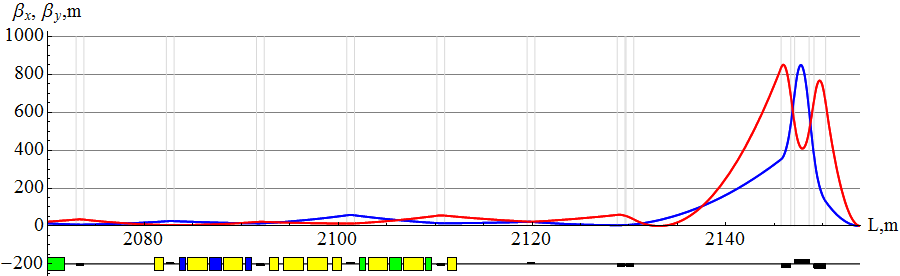 ions
4
Incoherent Part of Zero-Integer Spin Resonance Strength
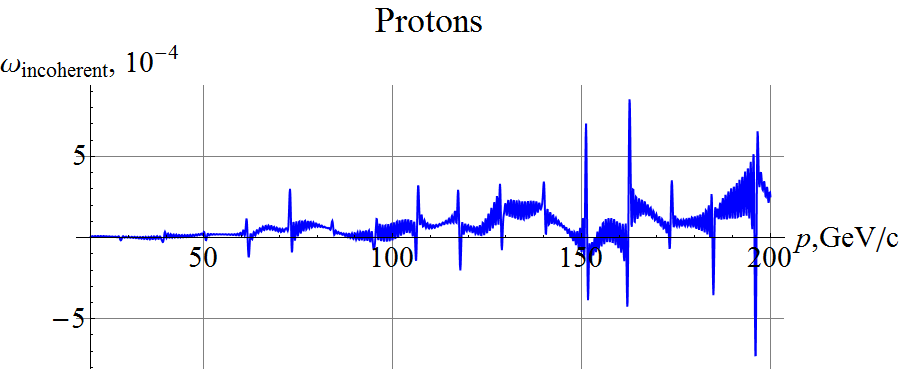 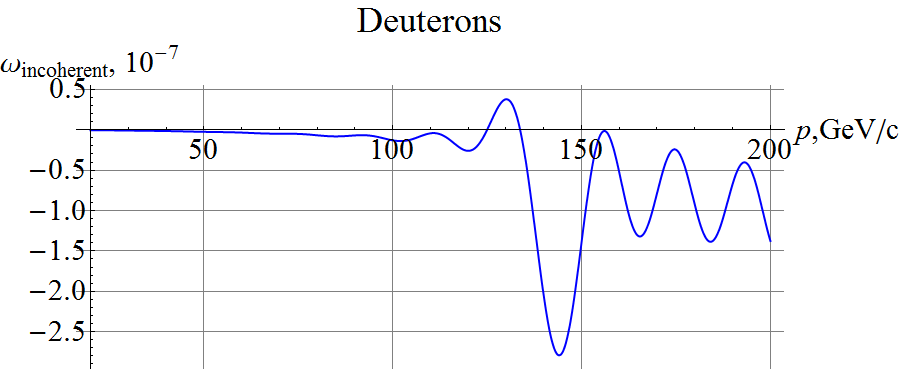 Assuming normalized vertical beam emittance of 0.07 m rad
5
Coherent Part of Zero Integer Spin Resonance Strength
Above about 100 GeV/c, the 3D spin rotator strength is insufficient to compensate the coherent part of the resonance strength, which then determines the polarization orientation.
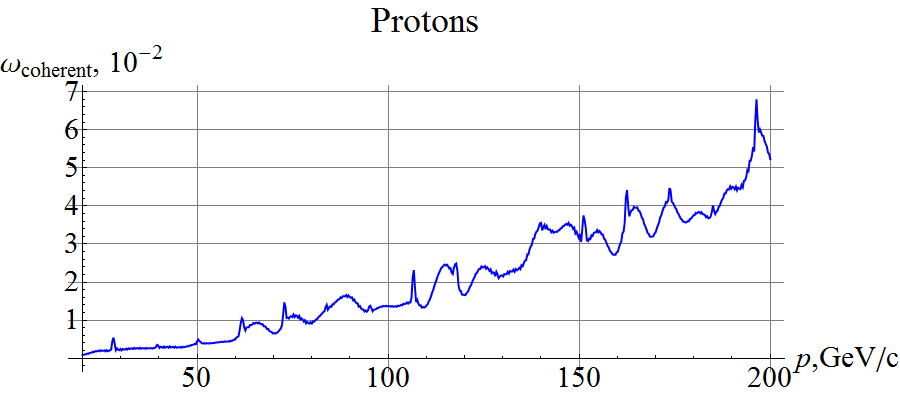 Assuming RMS closed orbit distortion of ~200 m
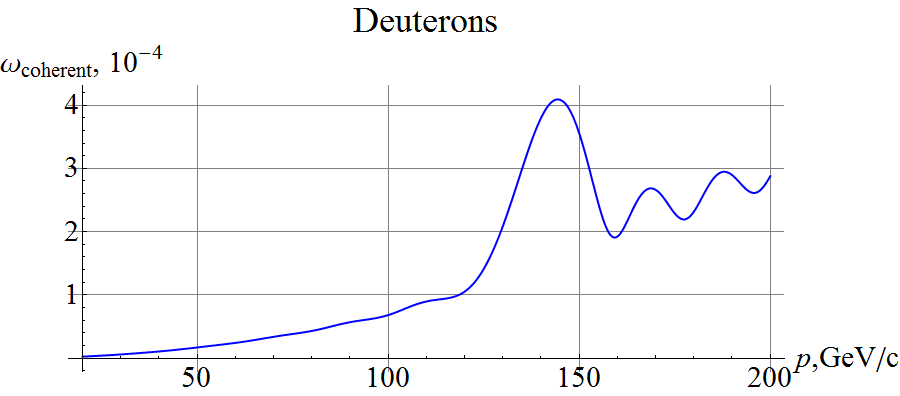 6
Spin Control up to 200 GeV
The control solenoid strengths would have to be increased by up to a factor of 7 for protons and 4 for deuterons.
Solenoid spin rotation drops inversely proportionally to the beam momentum
Spin resonance strength grows proportionally to the beam momentum
Need to consider a 3D spin rotator based on transverse field. It is a much better option at high energies.
Orbit excursion drops
Spin rotation is essentially energy independent
For protons, the coherent part of the spin resonance strength can be reduced by a pair of compact longitudinal-axis transverse-field Siberian snakes.
Control of the ion polarization at a high energy needs further development.
7